Figure 2. Integration of PTM information in the SGD is a multi-step process involving the identification of relevant ...
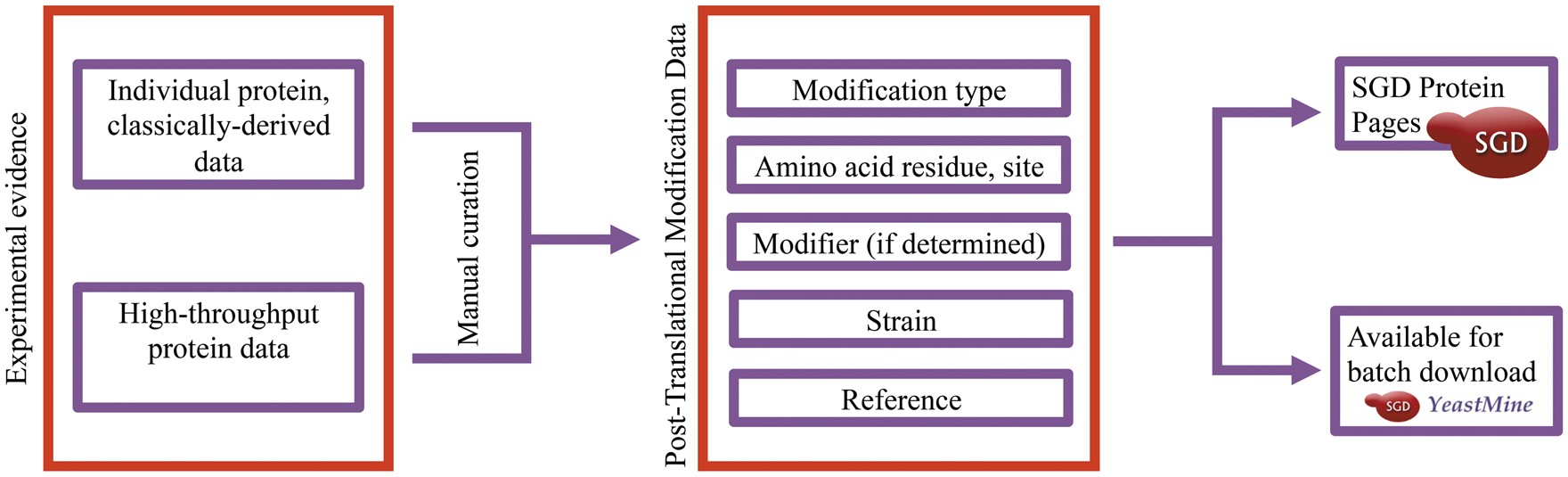 Database (Oxford), Volume 2017, , 2017, bax011, https://doi.org/10.1093/database/bax011
The content of this slide may be subject to copyright: please see the slide notes for details.
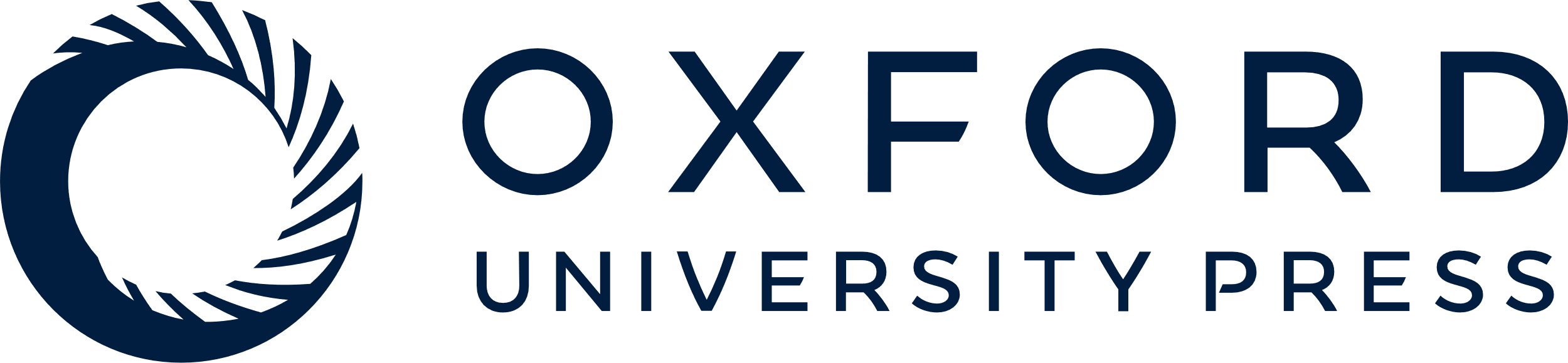 [Speaker Notes: Figure 2. Integration of PTM information in the SGD is a multi-step process involving the identification of relevant papers, expert curation of PTM studies, and the visualization and display of PTM data.


Unless provided in the caption above, the following copyright applies to the content of this slide: © The Author(s) 2017. Published by Oxford University Press.This is an Open Access article distributed under the terms of the Creative Commons Attribution License (http://creativecommons.org/licenses/by/4.0/), which permits unrestricted reuse, distribution, and reproduction in any medium, provided the original work is properly cited.]